Тема:Вправи і задачі на засвоєння таблиць додавання і віднімання
Гра «Невідоме число»
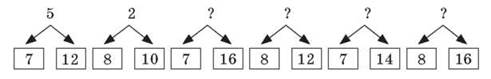 Знаходження значень виразів зі змінною
17 - а, якщо а = 8; 7; 10;

с + 12, якщо с = 6; 11; 12.
Математичний диктант• Знайдіть різницю чисел 27 і 15.• Знайдіть суму чисел 32 і 45.• Зменшуване 29, від’ємник 17, знайдіть різницю.• Число 32 збільшіть на 7.• Перший доданок 13, другий доданок 25, знайдіть суму.• Число 36 зменшіть на 6.
Гра «Перевір!»
8+7=15       12-6=6
14-7=7         5+8=13

22+17=39
68-33=35
Логічна задача
Стрічку розрізали в шести місцях. Скільки частин одержали?
Домашнє завдання
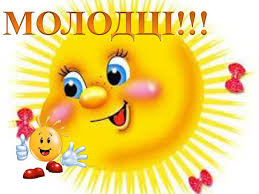